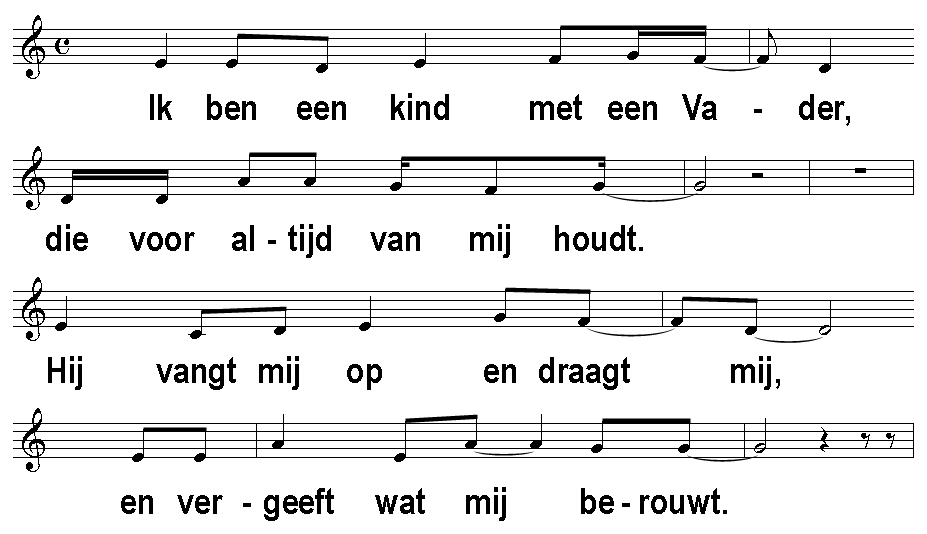 Het is goed met mijn ziel		            				t&m: A.Houben
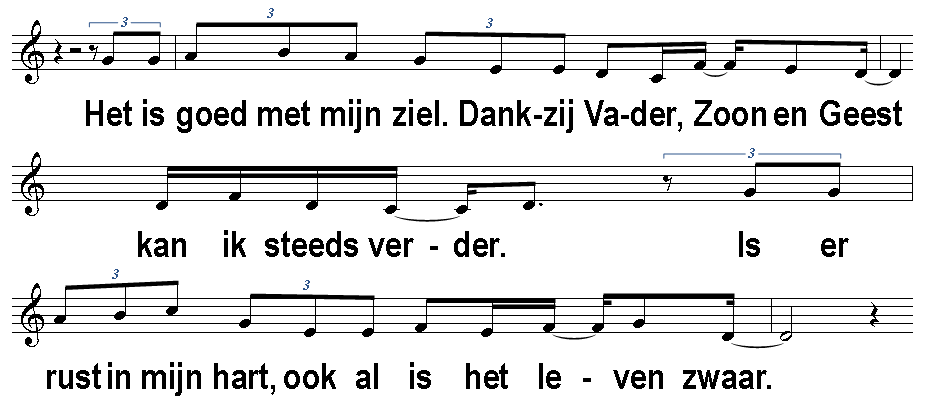 Het is goed met mijn ziel		            				t&m: A.Houben
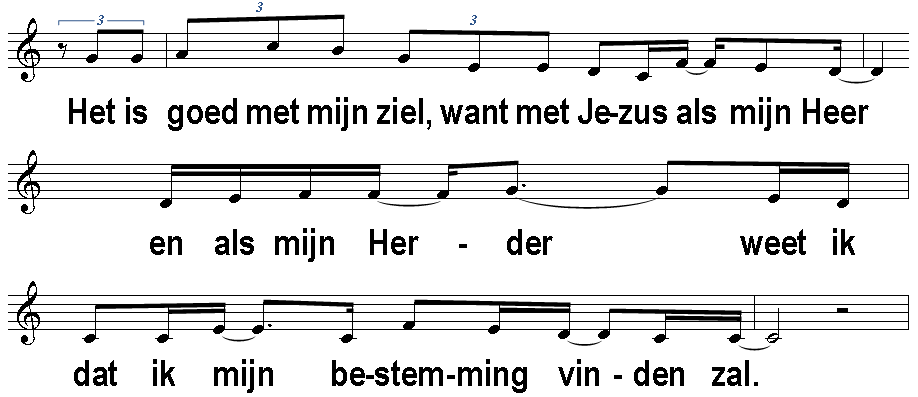 Het is goed met mijn ziel		            				t&m: A.Houben
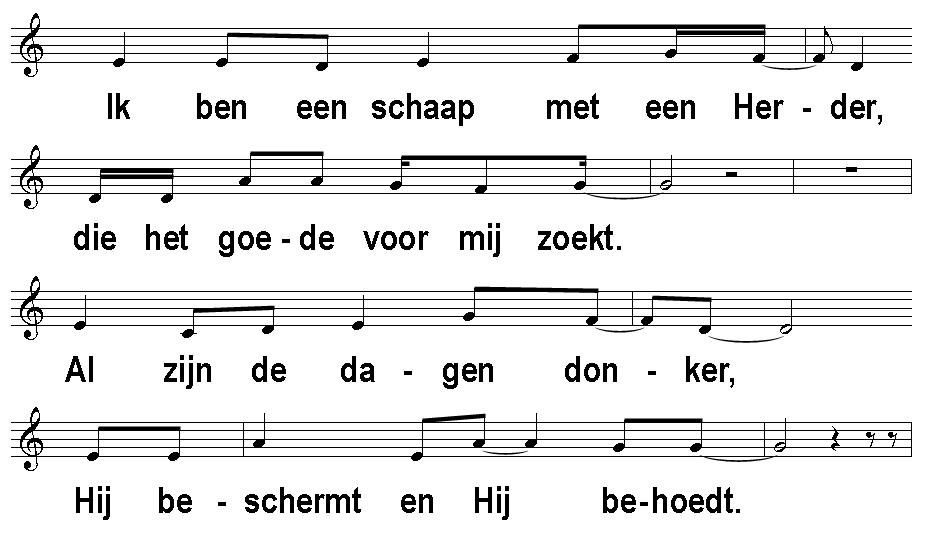 Het is goed met mijn ziel		            				t&m: A.Houben
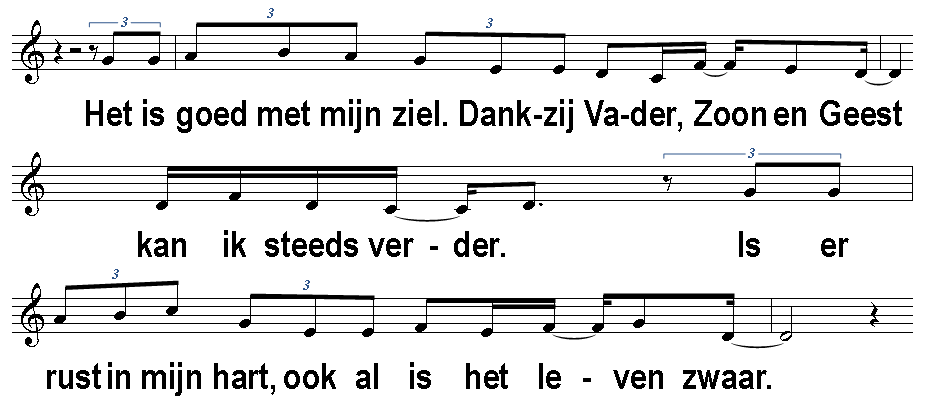 Het is goed met mijn ziel		            				t&m: A.Houben
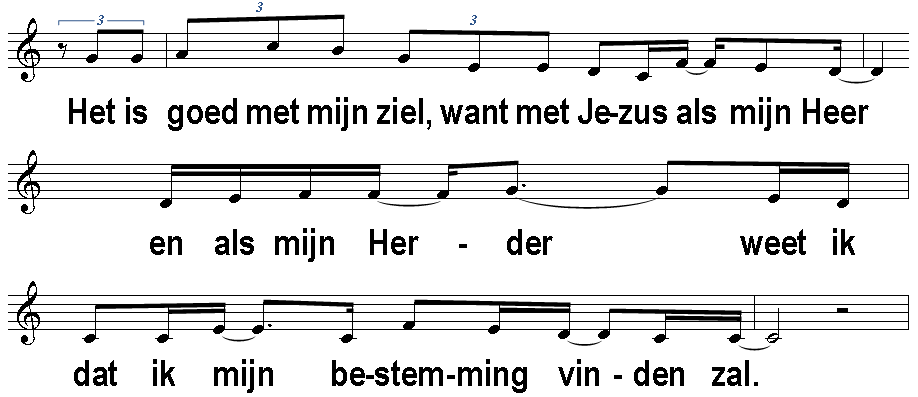 Het is goed met mijn ziel		            				t&m: A.Houben
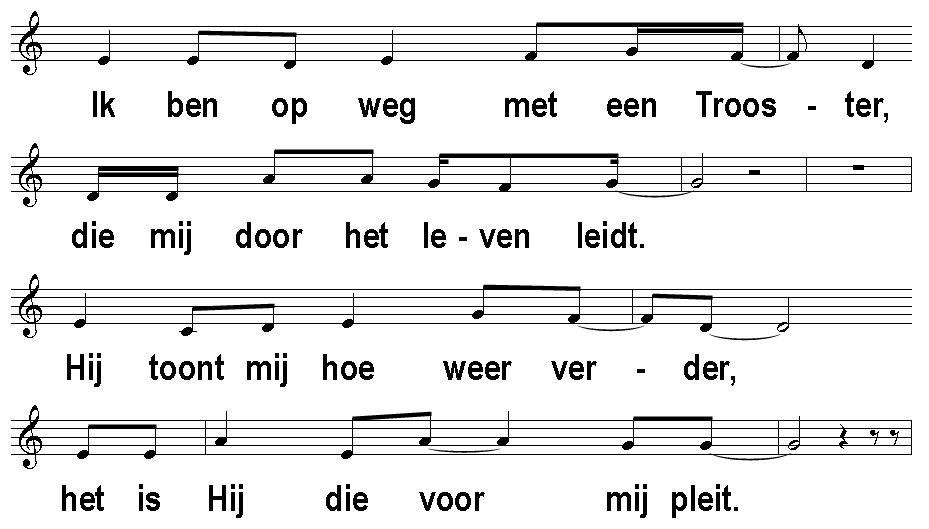 Het is goed met mijn ziel		            				t&m: A.Houben
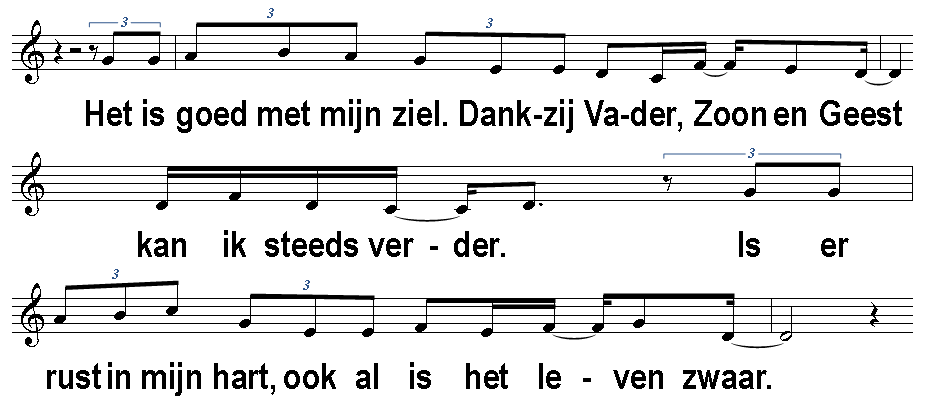 Het is goed met mijn ziel		            				t&m: A.Houben
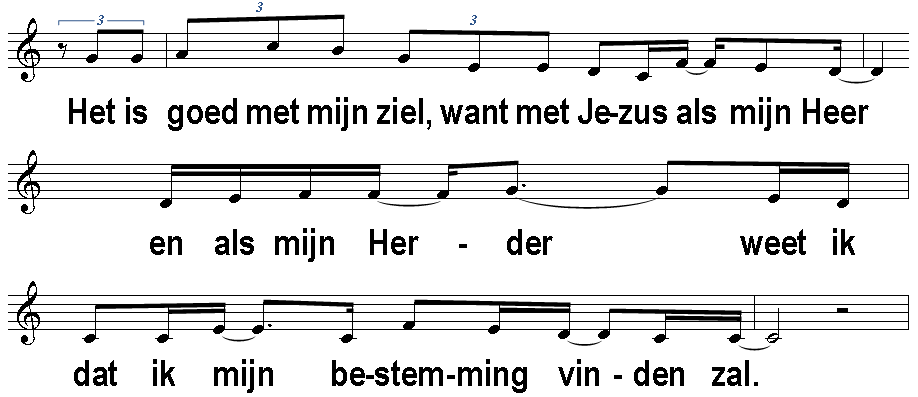 Het is goed met mijn ziel		            				t&m: A.Houben